BSÖ 201      (2 2) 3EGZERSİZ FİZYOLOJİSİ
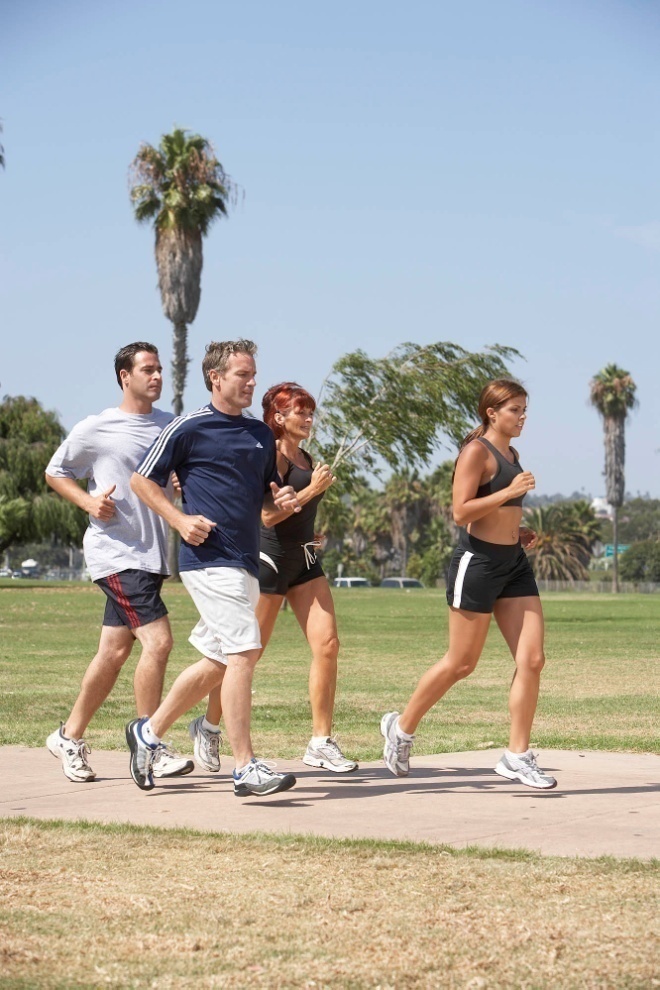 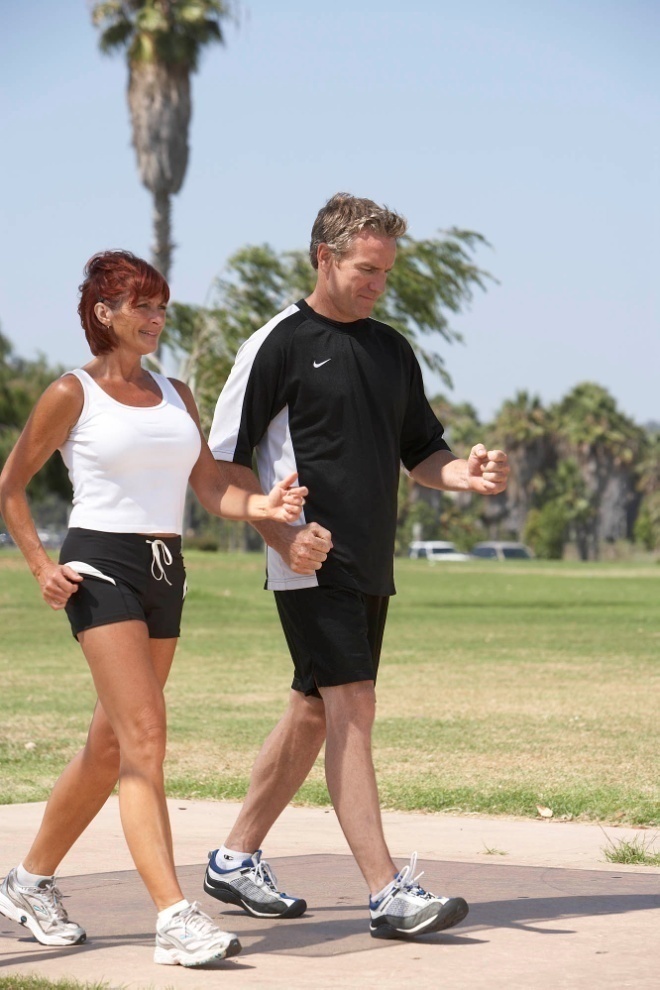 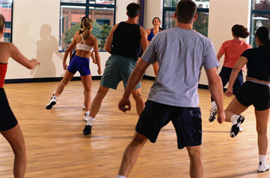 Ankara Üniversitesi
Spor Bilimleri Fakültesi
Beden Eğitimi ve Spor 
Öğretmenliği Bölümü
14.8.2017
Prof. Dr. Fehmi TUNCEL
1
Vücut kitle indeksi (VKİ)
VKİ, BOYUN  VÜCUT AĞIRLIĞINA ORANI İLE RELATİF  OLARAK OBESİTE DERECESİNİ BELİRLEYEN ÖLÇÜMDÜR.  

VKİ, YAĞ  KÜTLESİ İLE YAĞSIZ KÜTLEYİ AYIRT ETMEDİĞİNDEN, SPORCU YA DA KASLI BİR KİMSEDE SIRF VÜCUT KOMPOZİSYONUNU BELİRLEMEK İÇİN KULLANILMAMALIDIR.
14.8.2017
Prof. Dr. Fehmi TUNCEL
2
VKİ’ ni belirlemede kullanılan tablo
14.8.2017
Prof. Dr. Fehmi TUNCEL
3
VKİ ağırlık sınıflandırması
14.8.2017
Prof. Dr. Fehmi TUNCEL
4
Vücut kompozisyonu: derialtı yağ dokusu (skinfold) ölçümleri
VÜCUTTAKİ YAĞ KÜTLESİNİN YAĞSIZ KÜTLEYE ORANINI BELİRLEMEK İÇİN KULLANILIR. 
YAĞ KÜTLESİ—ADİPOZ DOKU
YAĞSIZ KÜTLE—YAĞ DIŞINDAKİ TÜM DİĞER DOKULAR (KEMİK, KAS, ORGANLAR, VS.)

ÖLÇÜMLER SKİNFOLD CALİPER İLE YAPILIR.

JACKSON VE POLLOCK (1985)’IN GELİŞTİRDİĞİ GENEL POPÜLASYON ÜZERİNDE OLDUKÇA KÜÇÜK HATALI BİR ÜÇ-BÖLGE ÖLÇÜM METODUDUR. 
ERKEKLER ÖLÇÜM BÖLGELERİ: GÖĞÜS, KARIN VE UYLUK
KADINLAR ÖLÇÜM BÖLGELERİ: TRİSEPS, SUPRAİLİUM VE UYLUK

HATAYI AZALTMAK İÇİN ÖLÇÜMLER DEĞERLENDİRME BOYUNCA AYNI TEKNİSYEN TARAFINDAN TEKRARLANMALIDIR. 

CİLDE OLAN SIVI TRANSFERİ YÜKSEK ÖLÇÜMLERLE SONUÇLANABİLECEĞİ İÇİN, ÖLÇÜMLER FİZİKSEL AKTİVİTE ÖNCESİNDE ALINMALIDIR.
14.8.2017
Prof. Dr. Fehmi TUNCEL
5
Vücut kompozisyonu: biyoelektrik impedans
BİYOELEKTRİK İMPEDANS ANALİZİ, VÜCUTTAN KÜÇÜK BİR ELEKTRİK AKIMI GEÇİRMEK VE BU AKIMA KARŞI VÜCUTTA ORTAYA ÇIKAN DİRENCİ ÖLÇME ESASINA DAYANIR. 
 
YAĞSIZ DOKU İYİ ELEKTRİK İLETKENİDİR. 
YAĞ DOKUSU ZAYIF BİR ELEKTRİK İLETKENİDİR. 

TEST ÖNCESİ PROTOKOLLERE  UYULDUĞU SÜRECE, BİYOELEKTRİK İMPEDANS SKİNFOLD ÖLÇÜMLERİ İLE AYNI HATA MARJININI GÖSTERİR :  

ÖLÇÜMÜN 4 SAAT ÖNCESİNDEN İTİBAREN  YEMEYİ – İÇMEYİ KESİN.  
ÖLÇÜMÜN YAPILDIĞI 12 SAAT İÇİNDE ORTA YA DA ŞİDDETLİ DÜZEYDE FİZİKSEL AKTİVİTEDEN KAÇININ. 
ÖLÇÜM ÖNCESİ TUVALETE GİDİN. 
ÖLÇÜMÜN 48 SAAT ÖNCESİNDEN İTİBAREN ALKOL ALIMINI KESİN. 
BİR DOKTOR TARAFINDAN REÇETE EDİLMEDİKÇE, KAFEİN DE DAHİL DİURETİKLER ALMAYIN.
14.8.2017
Prof. Dr. Fehmi TUNCEL
6
Vücut kompozisyonu : sınıflama
14.8.2017
Prof. Dr. Fehmi TUNCEL
7
İdeal vücut ağırlığının hesaplanması
VÜCUT KOMPOZİSYONU TAHMİN EDİLDİKTEN SONRA, SPOR EĞİTİMCİSİ, İDEAL VÜCUT AĞIRLIĞI FORMULÜNÜ KULLANARAK İHTİYACI OLAN KİMSEYE YARDIMCI OLABİLİR. 
BU FORMÜL, YAĞSIZ VÜCUT AĞIRLIĞINDA HERHANGİ BİR KAYIP OLMADIĞINI VARSAYAR.
14.8.2017
Prof. Dr. Fehmi TUNCEL
8
Kaynaklar
Scott K. Powers and Edward T. Howley (1990). Exercise Physiology – Theory and Application to Fitness and Performance. Wm. C. Brown Publishers.
Edward L. Fox, Richard W. Bowers and Merle L. Foss (1989). The Physiological Basis of Physical Education and Athletics. Em. C. Brown Publishers, Dubuque, Iowa.
Michael L. Pollock, Jack H. Wilmore and Samuel M. Fox III (1978). Health and Fitness Through Physical Activity. John Wiley & Sons.
William D. McArdle, Frank I. Katch and Victor L. Katch (1981). Exercise Physiology-Energy, Nutrition and Human Performance. Lea & Febiger, Philadelphia.
Brian J. Sharkey (1990). Physiology of Fitness. Human Kinetics Publishers, Inc.
14.8.2017
Prof. Dr. Fehmi TUNCEL
9